Дикие животные
ЯРОСЛАВСКОГО КРАЯ
Цель: дать представление об изменениях в жизни диких животных веснойЗадачи: закрепить знания о признаках весны;- расширить словарный запас за счёт существительных-названийдетёнышей животных, профессий людей (егерь)- учить отвечать на вопросы полными ответами;- развивать логическое мышление, внимание, память- воспитывать бережное отношение к природе;
Дети, послушайте загадку и попробуйте ее отгадать :
Зеленоглаза, весела,
Девица – красавица.
Нам в подарок принесла,
То, что всем понравится:
Зелень листьям, нам тепло,
Волшебство, чтоб все цвело.
Вслед ей прилетели птицы
- Песни петь все мастерицы.
Догадались, кто она?
Эта девица- …(весна).
- А теперь вспомним признаки весны (ответы детей)
- Пришла весна в парки, сады, на поля и луга. А куда еще пришла весна? (ответы детей).
Весна пришла в лес
- Дети, а лес нас не хочет пускать к себе. Он боится, что мы потревожим его жителей. А давайте-ка расскажем, как надо себя вести в лесу
Давайте подумаем, что означают эти природоохранительные знаки?
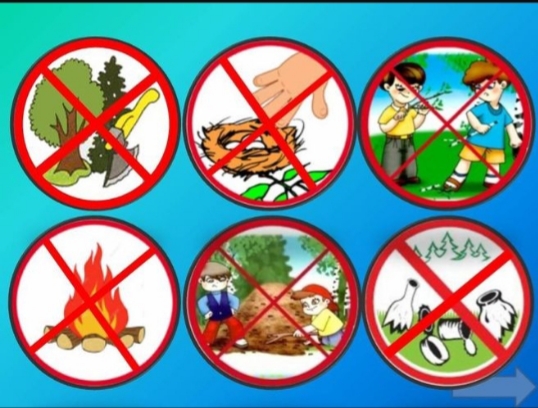 - Как дышится в лесу (легко, там чистый воздух)- Чем пахнет в лесу? (травой, грибами, цветами)- А кто нас встретит в лесу? Давайте подумаем, какие животные будут нас встречать?
- А как вы думаете, чем занимаются звери в лесу весной?
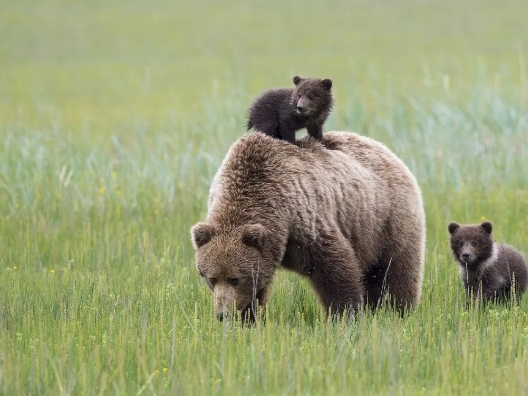 Весной от зимней спячки просыпаются медведи. Медведь оголодал, исхудал за зиму. Он ходит по лесу и ищет себе пищу. Ест всё, что ему попадётся: прошлогодние жёлуди, орехи, траву, коренья растений.Из животной пищи ест насекомых, раков, птиц и их яйца, муравьёв (при этом разрушает муравейники).  А также очень любит рыбу.В конце зимы  у медведиц рождаются медвежата. Рождаются они слепыми и весят всего полкило. Греются малыши возле матери и молочко посасывают. Так и лежат до весны. А весной медведица выводит своих медвежат из берлоги. Она учит их находить себе корм
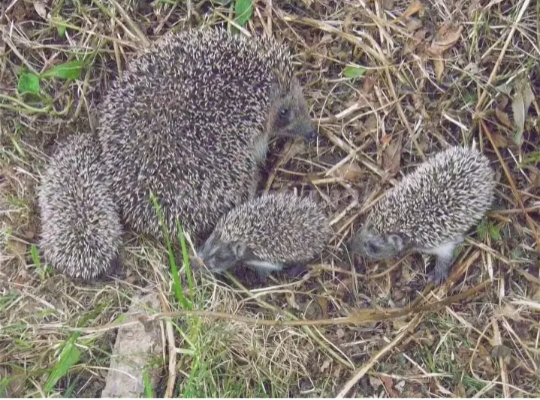 Рано весной просыпаются ежи. За время зимней спячки они тоже похудели. Весной ежи начинают усиленно питаться насекомыми, сверчками, тараканами, разными жуками.Они поедают также дождевых червей, птичьи яйца, лесных и полевых мышей. Весной ежиха выводят потомство. Она готовит для них хорошо выстланное травой гнездо. Своих детёнышей ежиха кормит молоком.Ребята, что общего в жизни медведя и ежа?
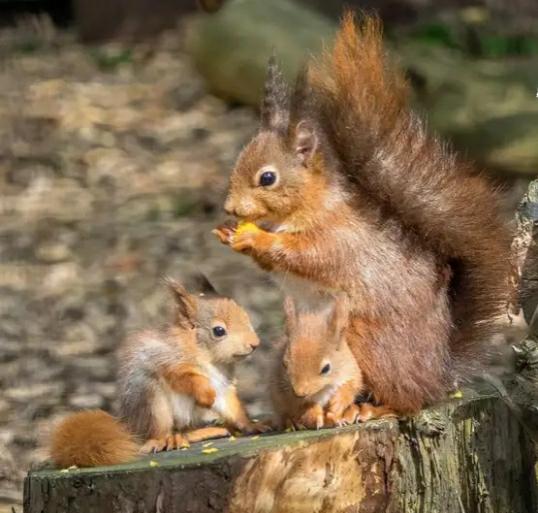 Теперь мы с вами поговорим о белке.Целыми днями перепрыгивает она с ветки на ветку. А кто знает, чем питается белка? Поздней весной белка выводит потомство. А как называются детки белочки? А какая окраска у белочки?
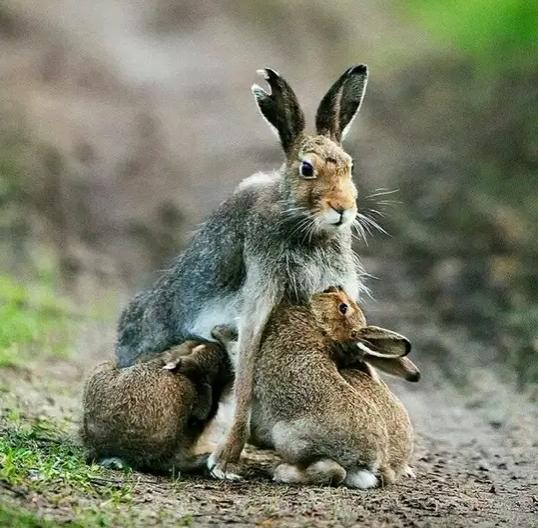 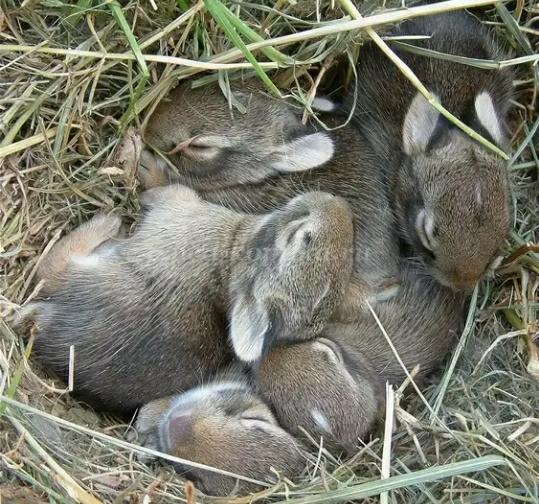 Заяц-беляк меняет цвет своей шёрстки в зависимости от времени года. Зимой он покрыт белой шерстью, а в другие времена года серо-коричневатый. Весной у зайчихи появляется потомство. Зайчата рождаются зрячими, в тёплых шубках. Мама-зайчиха покормит их и убегает от них. А зайчата разбегаются и прячутся под кустами. Лежат там тихонечко, не пищат. А то вдруг ястреб заметит или лиса на след нападёт. Вот бежит другая зайчиха. Увидела зайчат, накормила их и дальше побежала. Так уж повелось у зайчих: всех зайчат общими считают.
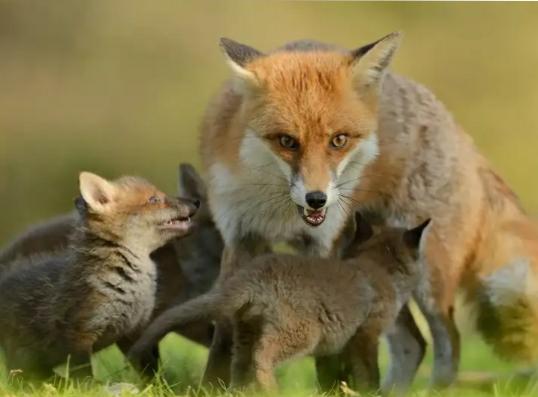 Весной рождаются детёныши и у лисы. Лиса роет или находит себе готовую нору. В ней и выводит своё потомство.- А как называются детки у лисы?
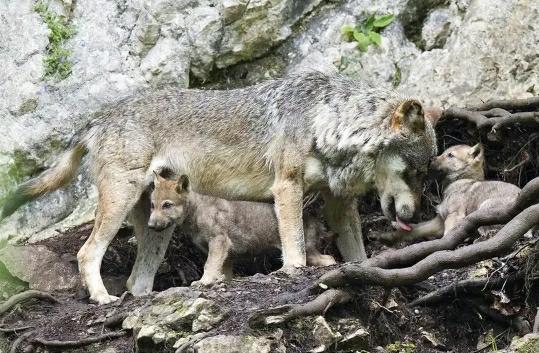 У волчицы в логове появляются 2-3 волчонка. Как и все звери она вскармливает их молоком. Когда молодые звери подрастают, родители учат их охотиться и скрываться от врагов.Все звери весной линяют. Свою теплую зимнюю шубу они меняют на лёгкую летнюю.
Задания для выполнения:
Определи по следам кто может встретить тебя в лесу (где чей след)
Составь рассказ используя схему
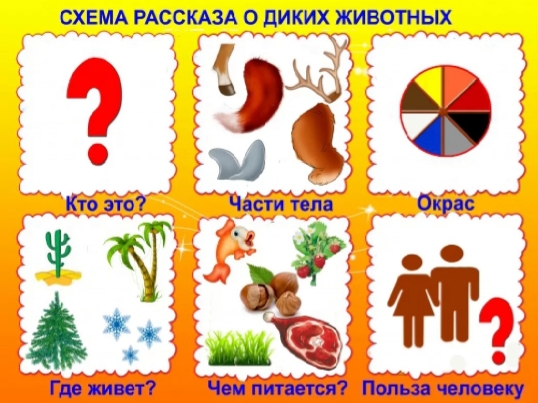 Составь рассказ используя схему
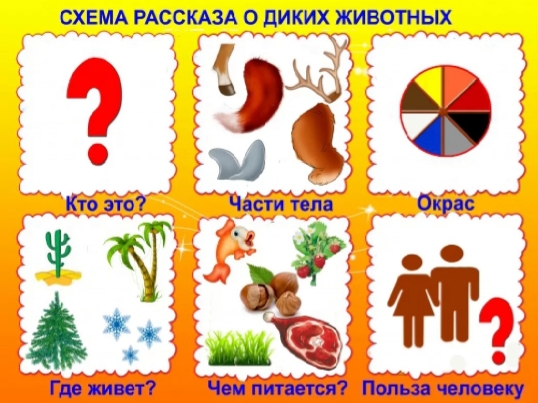 Составь рассказ используя схему
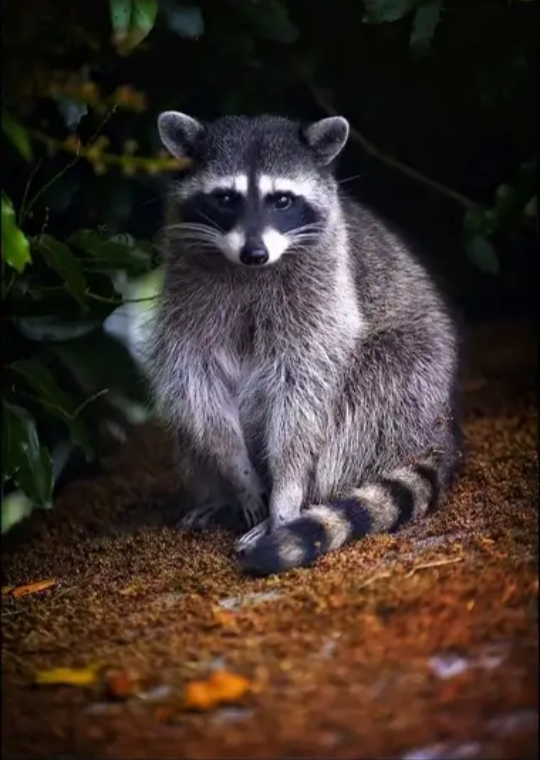 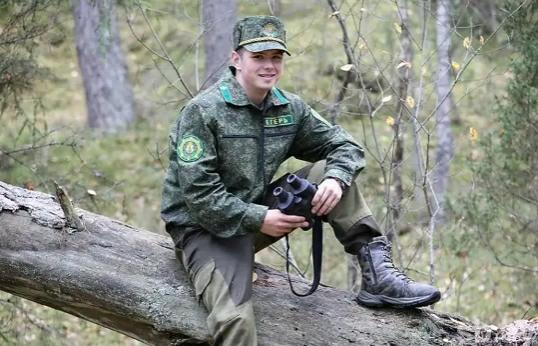 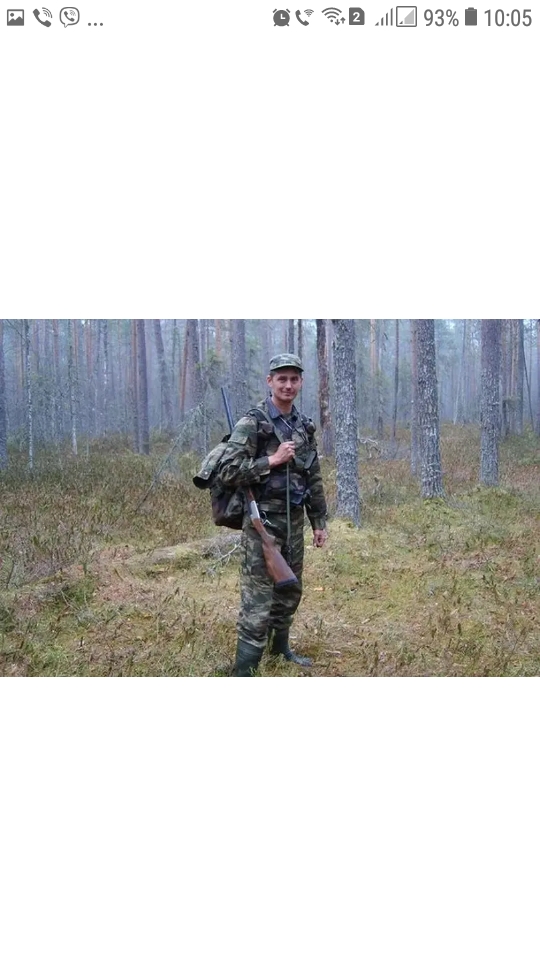 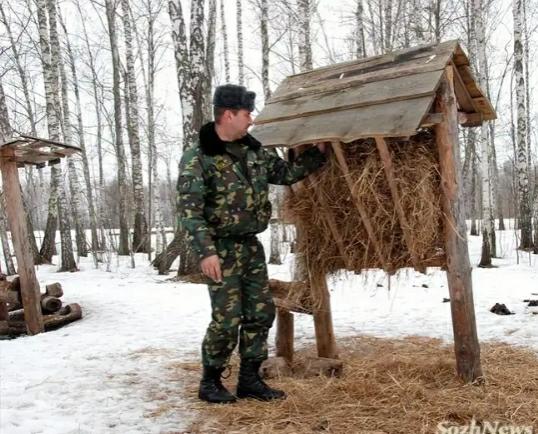 В лесу есть люди, которые заботятся о лесе и следят за порядком. Их называют егерями. ЕГЕРЬ – это человек в охотничьем хозяйстве России. Он и сам охотник, а также помогает другим охотникам-любителям. Но главная его работа – это охрана леса и его обитателей. Он следит за тем, чтобы люди соблюдают правила поведения в лесу, а также закон об охоте. Весной у него особенно много работы. Он следит за тем, чтобы люди не охотились на животных, так как охота весной запрещена. Ведь у многих животных появляется в это время потомство. Если убьют родителей, то погибнут и их детёныши. Да и шерсть в это время у них некрасивая, так как они линяют.
Рефлексия:
- Кого встречали в лесу?- Как их назвать одним словом? (звери)- Чем отличаются звери от других животных? (4 ноги, тело покрыто шерстью).
- Чем человек может помочь лесным обитателям?
- Как называется профессия человека, охраняющего лес и животных?